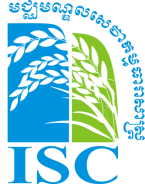 Irrigation Service Centre ProjectPart IV: Challenges
Coordination meeting
24 August 2010

Antoine Deligne
GRET ISC Project Coordinator
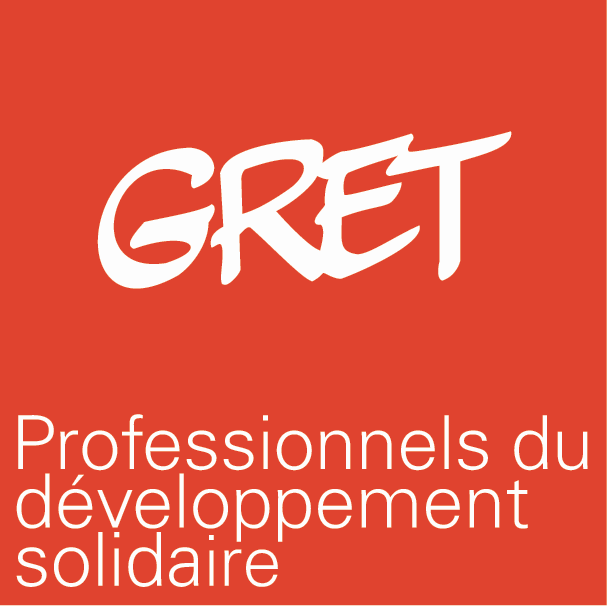 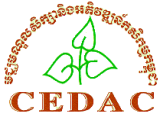 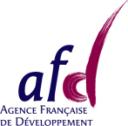 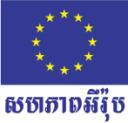 Basic project hypothesis
There is a need from the existing FWUC to help them for these skills.
FWUC & farmers are demanding these supports and ready to pay for them.
GRET - CEDAC have the technical and organizational capacities to provide them these supports thanks to human resources from previous projects.
Are these hypothesis true?
‘Service Centre’: is it a good idea? 
Feasible in Cambodia?
2
Is there a need and demand for services?
Most schemes are not functional technically (not completed or  not maintained, lack of water, conflicts, etc.). 
It is difficult to identify schemes with economical potential, even newly rehabilitated.
Most FWUC are left without support after the creation phase, never carried out their tasks and farmers are not aware of it or participating.
Everything needs to be started anew. 
FWUC have no existing financial capacities (no ISF collection).
FWUC are not our real clients, able to pay.
3
But some opportunities?
Some schemes requires a limited investment to make them (partially) functional (100 to 300 $/ha)
Membership registration is interesting for initiating the farmer involvement and starting discussing problems collectively.
Contract negotiation enhances the leaders’ responsibility feeling.
Communes are taking the leadership to invest and organize FWUC. They are demanding and have financial capacities to pay services.
Some project /donors are looking for a professional team readily available to help them in FWUC organization.
4
How to sustain ISC activities?
The first stage “re-activating” FWUC is an investment on the long term. It needs external funding.
The financial capacities of the FWUC will increase slowly (over 5-10 years)
The service cost needs to stay low to ensure demand. 
The staff productivity is still low.
There is a need for more investment in training and procedures organization in a second phase of the project.
Need to identify economic potential outside technical services: financial services?
5
To develop financial services
Long term need for FWUC, but same problem for other FO 
> opportunity to enlarge our clients to other FO
More immediate possibility for profit to cover investment because we work where there is a financial capacity.
Enlarge partnership to organizations which have developed tools and skills outside the irrigation sector (CEDAC, AVSF, etc.)
6
Institutional challenge
Objective: Establishment of a private ‘non-profit’ Cambodian association named ‘ISC’
Who will lead the team?
Which organizational model?
Who will be member of the association? team, professional organizations, role of FWUC & FO?
Role of GRET and CEDAC?
How to ensure long term support and financial sustainability?
Future study by an institutional expert
7